Тест по теме: «Славные символы России»
Автор-составитель: Мерзлютина Ирина Александровна, учитель начальных классов, 
МБОУ Прогимназия № 2, г. Воронежа,
Воронежской области, 2018
Выбери цвета нашего флага
флаг
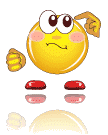 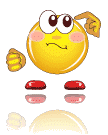 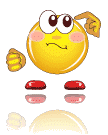 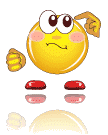 Российской
Федерации
Выбери герб Российской Федерации
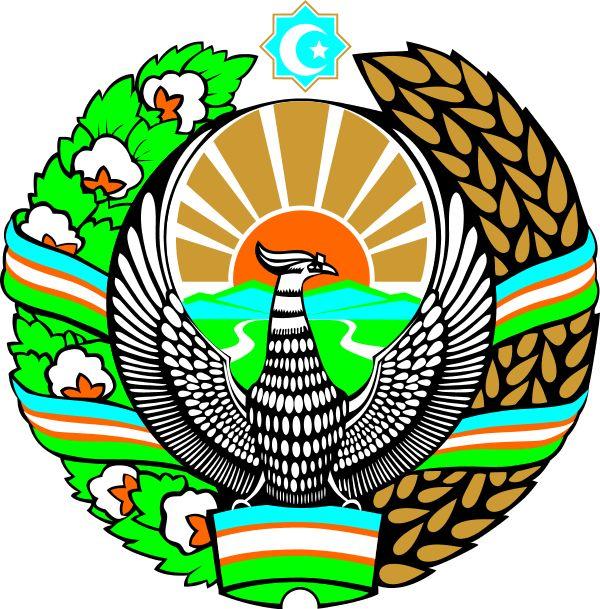 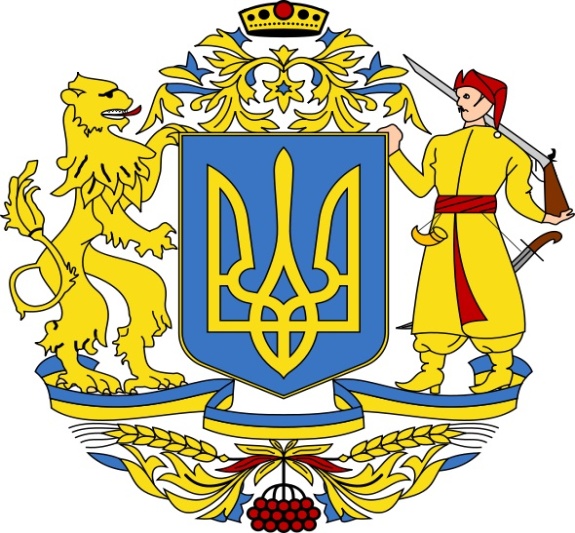 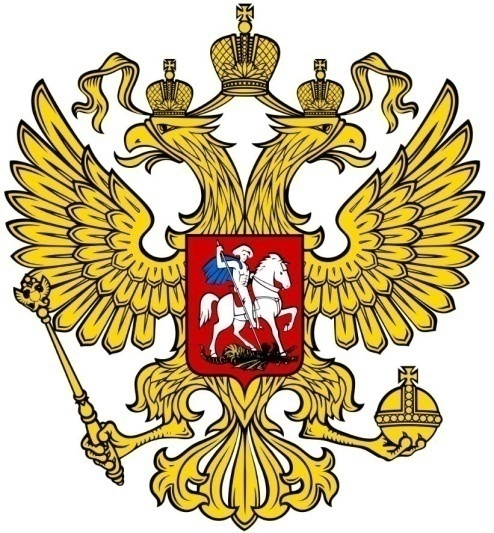 День Государственного флаг мы отмечаем
22 сентября
22 августа
12 августа
Что означает слово «гимн»?
Весёлое музыкальное произведение
Отличительный знак
Торжественное музыкальное произведение
Кто автор слов гимна России?
К. И. Чуковский
С. В. Михалков
С. Я Маршак
Отгадайте загадку и  узнаете, какое дерево является символом России:
Русская красавица стоит 
на поляне,
В зеленой кофточке, 
в белом сарафане.
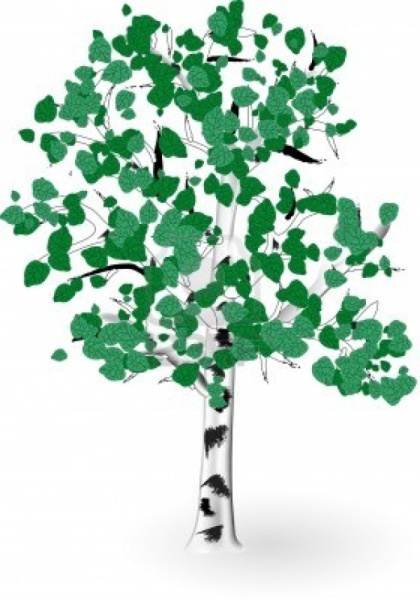 Берёза
Интернет источники
http://g2.s3.forblabla.com/u37/photoCDFB/20844767067-0/original.jpeg  смайлик Подумай
http://alcoexpert.ru/uploads/posts/2010-05/1274195369_gerb-rossii.jpg  герб РФ
http://fs88.www.ex.ua/show/8963087/8963087.png  герб Украины
http://posztinfo.hu/upload/1/1e642cb868cb433c25ed60547faa915e_Uzbeg_cimer_600x609.jpg  герб Грузии